Муниципальное бюджетное дошкольное образовательное учреждение
«Детский сад комбинированного вида №4 «Теремок» г. Новопавловска
Мастер-класс для педагогов ДОО 
«Айрис-фолдинг»
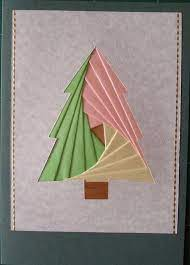 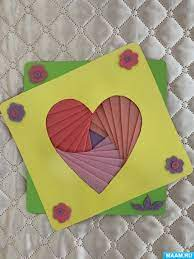 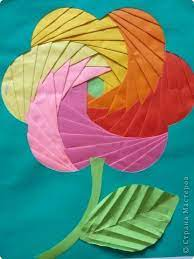 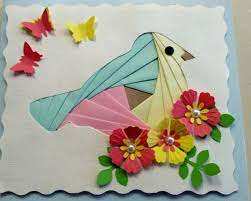 Презентацию к семинару-практикуму подготовила:
Воспитатель первой квалификационной категории: Горюнова О.В.

12.05. 2022г.
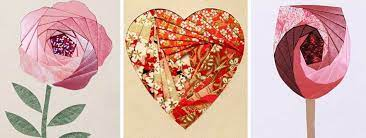 Цель: знакомство с техникой «радужного складывания» - айрис - фолдинг; обмен опытом между педагогами различных категорий.

Задачи:

- Вызвать интерес к данному виду творчества;

- Познакомить с технологией «радужного складывания» - айрис - фолдинг;

- Изготовить картину в технике айрис - фолдинг
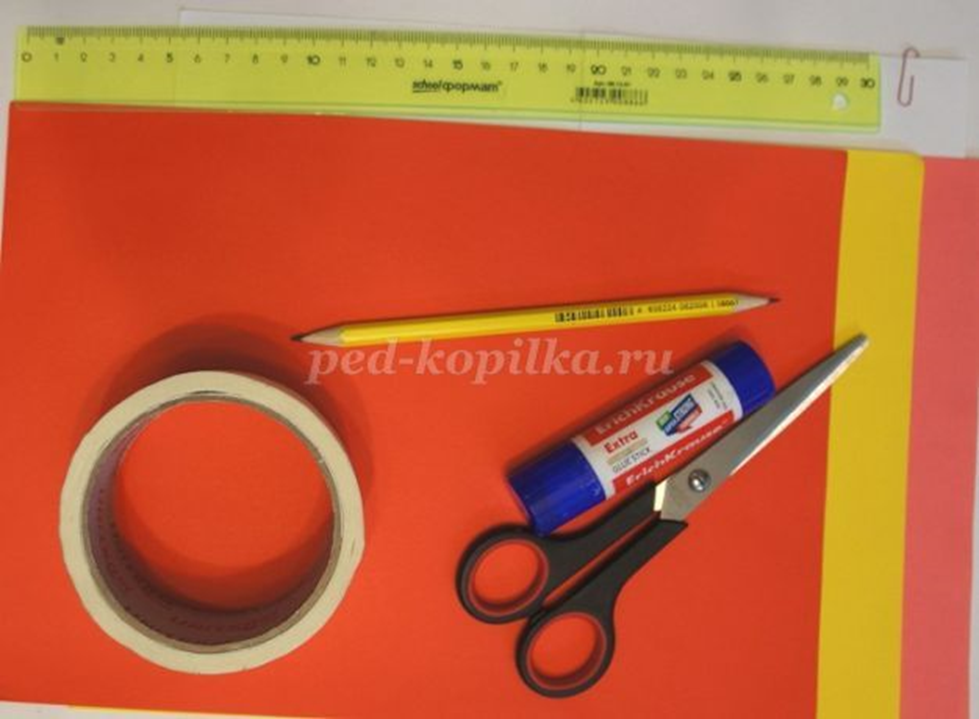 Материалы и инструменты:

1. Бумага;

2. Ножницы;

3. Подложка для оформления контура;

4. Клей или скотч;

5. Канцелярский нож;

6. Карандаш;

7. Линейка;

8. Шаблон, трафарет или рисунок сердце
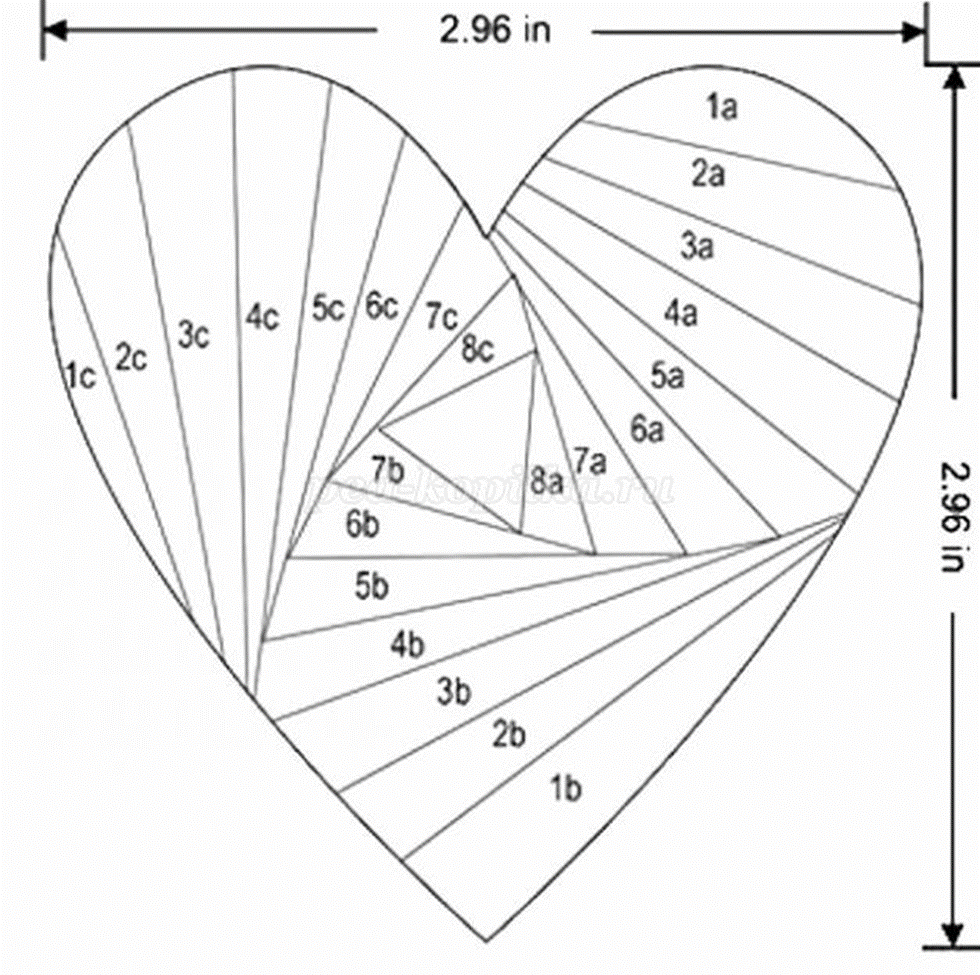 1). Вводная часть. Здравствуйте, уважаемые коллеги!

  Сегодня я хочу поделиться с Вами опытом работы «радужного складывания» - айрис - фолдинг.

  Айрис-фолдинг необычная техника, называемая также «радужное складывание», появилась впервые в Голландии. Мастера этой страны накладывали полосы разноцветной бумаги под строгим определенным углом с помощью специальных шаблонов. Готовые работы выглядят ярко и восхитительно. Кажется, что повторить такое просто невозможно. В действительности техника айрис-фолдинга не так сложна, как кажется на первый взгляд. При выполнении данной технике требуются: внимание, аккуратность и терпение. Благодаря данной технике появляется дополнительная уникальная возможность украсить блокноты, коллажи, альбомные странички и поздравительные открытки новыми яркими декоративными деталями и элементами.
2). Основная часть. Практическая работа.
  Хочу отметить, что работать можно не только с обычной цветной бумагой, но и фольгой, бархатной бумагой и т. д. Значит, теперь приступаем.
При создании открытки или любой другой работы в технике айрис-фолдинг потребуется разработка шаблона, подготовленные нарезанные листы бумаги или ткани, подложка для оформления контура, клей и бумага или готовая заготовка для открытки (альбома).
  Далее процесс создания происходит следующим образом. Трафарет закрепляют на подложке и «переводят» контурный рисунок.
Аккуратно его вырезают по уже намеченному контуру.
  Затем накладывают и закрепляют шаблон лицевой стороной уже к лицевой стороне подложки. Необходимо отметить, что шаблон данной техники особый, с нанесенными в определенном порядке цифрами. Каждой цифре соответствует определенный цвет и оттенок. Каждый элемент шаблона – определенная цифра, которая и определяет порядок наклеивания деталей в порядке возрастания.
  По шаблону приклеивают полосы (с обратной стороны бумаги) необходимого цвета в определенном порядке (согласно разработанному шаблону). Сами полосы идут как бы «внахлест».
После того, как все полосы приклеены – переворачивают подложку.
Получается своеобразный яркий и необычайно красочный «многослойный» спиральный или «складчатый» узор или рисунок.
  Шаблон, при желании, возможно, разработать самостоятельно, а также воспользоваться уже разработанными шаблонами другими мастерами. Присмотритесь к коллекции уникальных работ, которые выполнены в этой удивительной увлекательной технике.
  Сегодня я предлагаю вам попробовать смастерить сердечко
Пальчиковая гимнастика

«Как мы маме помогали»

Раз, два, три, четыре, 

Мы посуду маме мыли:

Чайник, чашку, ковшик, ложку

И большую поварешку.

Мы посуду маме мыли,

Только чашку мы разбили,

Ковшик тоже развалился,

Носик чайника отбился,

Ложку мы чуть-чуть сломали.

Вот как маме помогали!
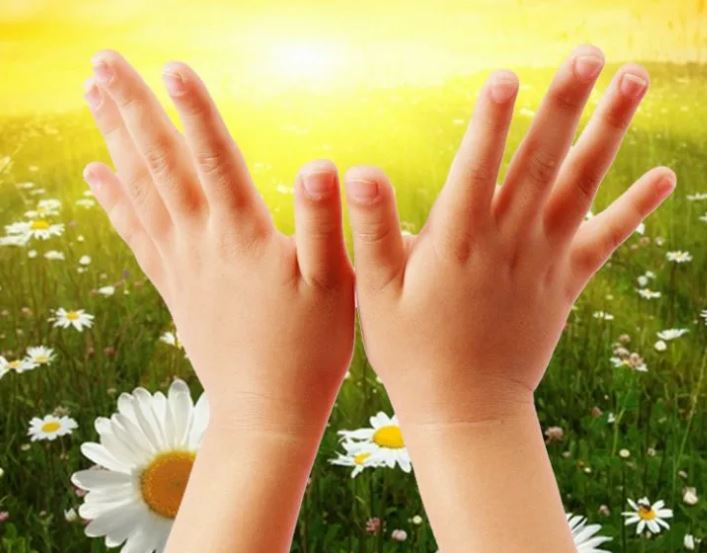 Подготовимся к работе: нарежем бумагу. Нам понадобится по 8 полосок видов A и B и  С. Поскольку все срезы будут спрятаны, линейка и ювелирная точность не нужны, ширина полосок примерно 2 см, длина - 10-12 см.
  Макетным ножом по контуру нужно аккуратно вырезать фигурку сердца из распечатанного шаблона. В целях экономии времени я предлагаю вам готовые шаблоны.
  Теперь продольно складываем полоски. Если они достаточно широкие, можно сложить пополам, а можно в целях уменьшения объема и экономии бумаги только загнуть внутрь край.
  Положив фоновую бумагу изнаночной стороной кверху, обводим фигурку кошки на ней и вырезаем. После этого надо аккуратно разместить шаблон под фоновой бумагой, чтобы он совпал по форме с отверстием (можно воспользоваться временным скотчем).
  В соответствии с указаниями на шаблоне, начинаем укладывать полоски по порядку по возрастанию номера сгибом в направлении к центру рисунка, каждую полоску закрепляя с 2-х сторон скотчем. Будьте осторожны, чтобы скотч не закрывал отверстие в фоновой бумаге - он должен приклеиваться только к фону и ранее наклеенным полоскам.
  В конце концов вся фигурка будет закрыта полосками, останется только отверстие в середине - "iris" - "зрачок", давший название технике. Его можно закрыть контрастной бумагой либо той, что использовалась для основного рисунка, лентой, фольгой, в общем, на ваше усмотрение.
  Переворачиваем основу и получаем вот такое сердечко, которого можно использовать как украшение для открытки или странички.
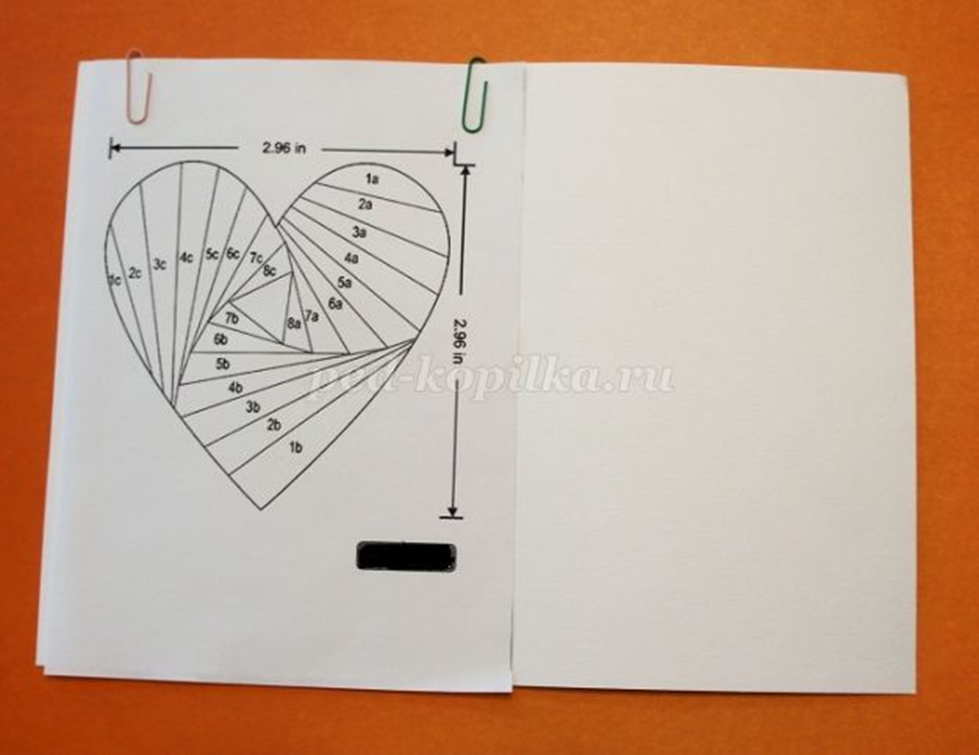 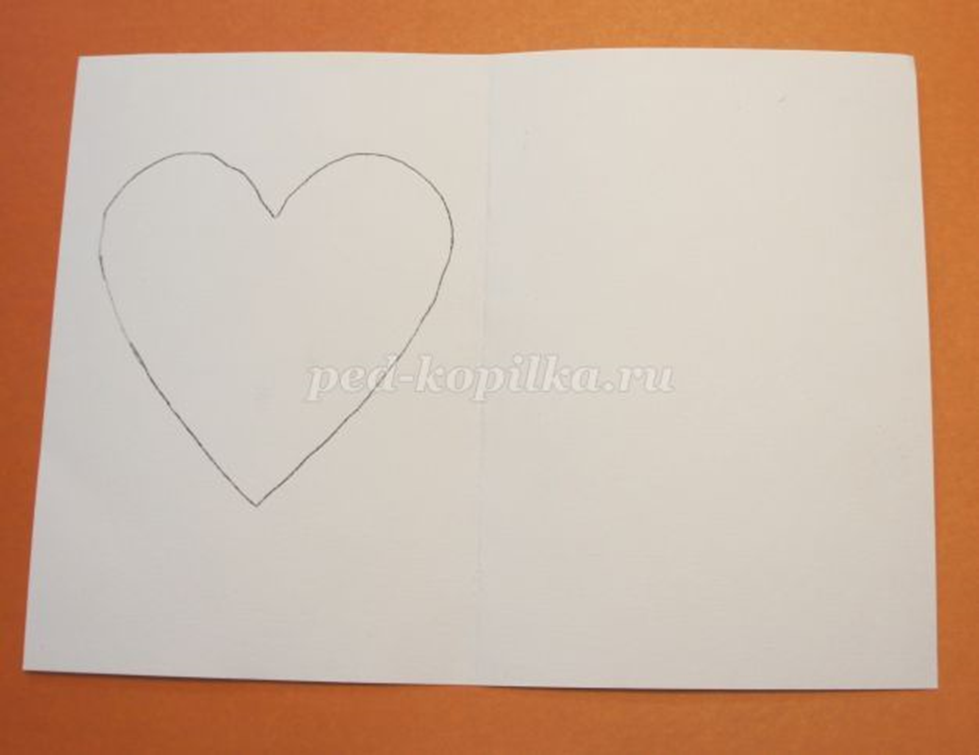 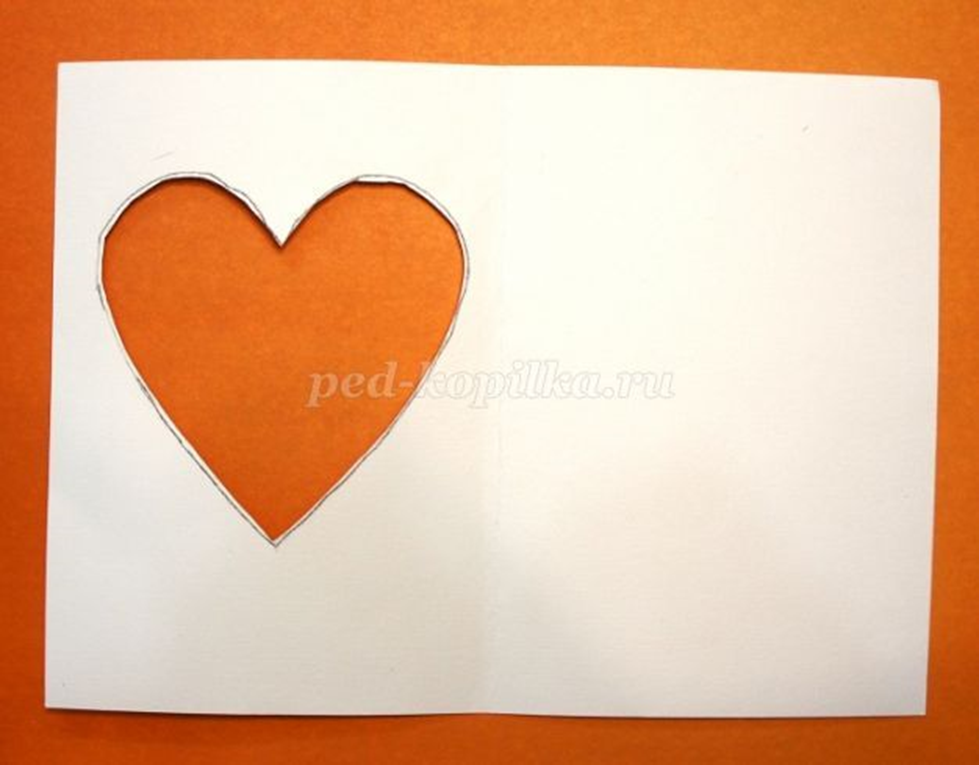 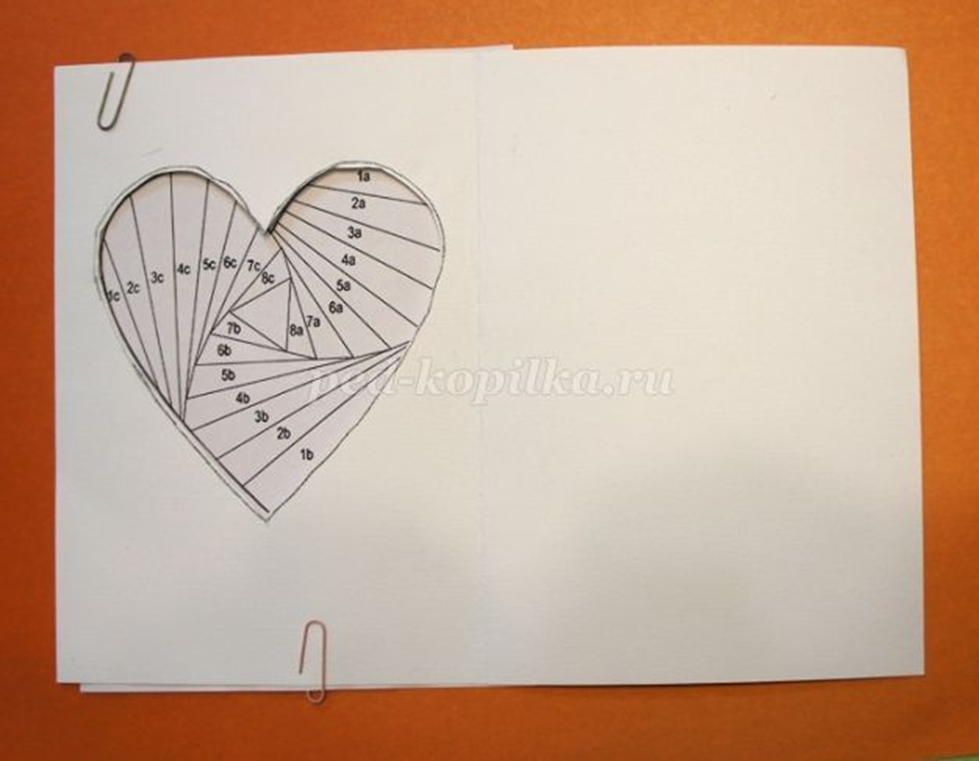 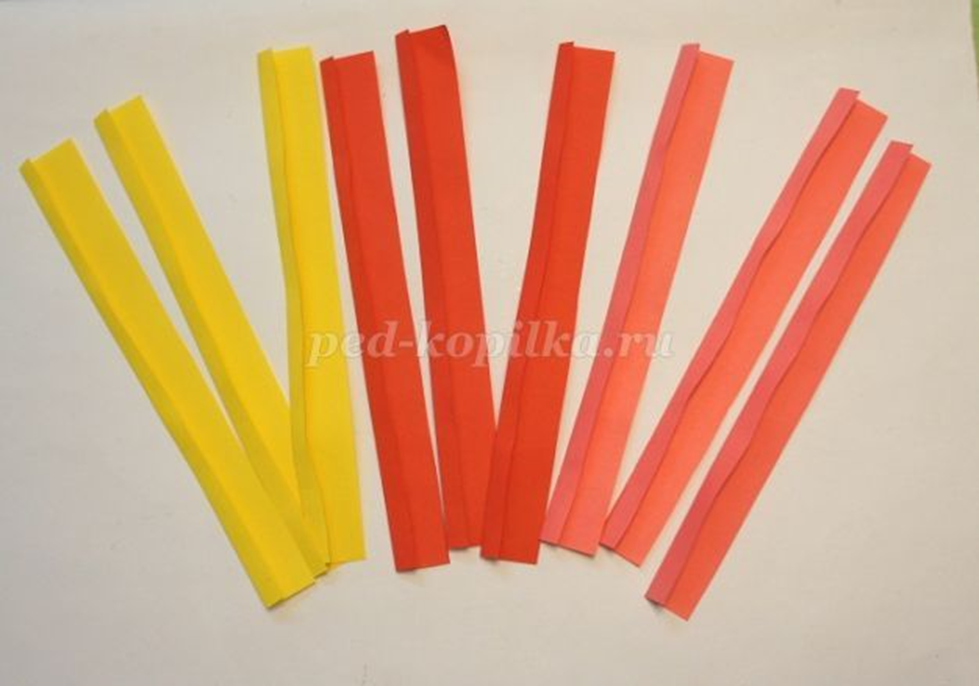 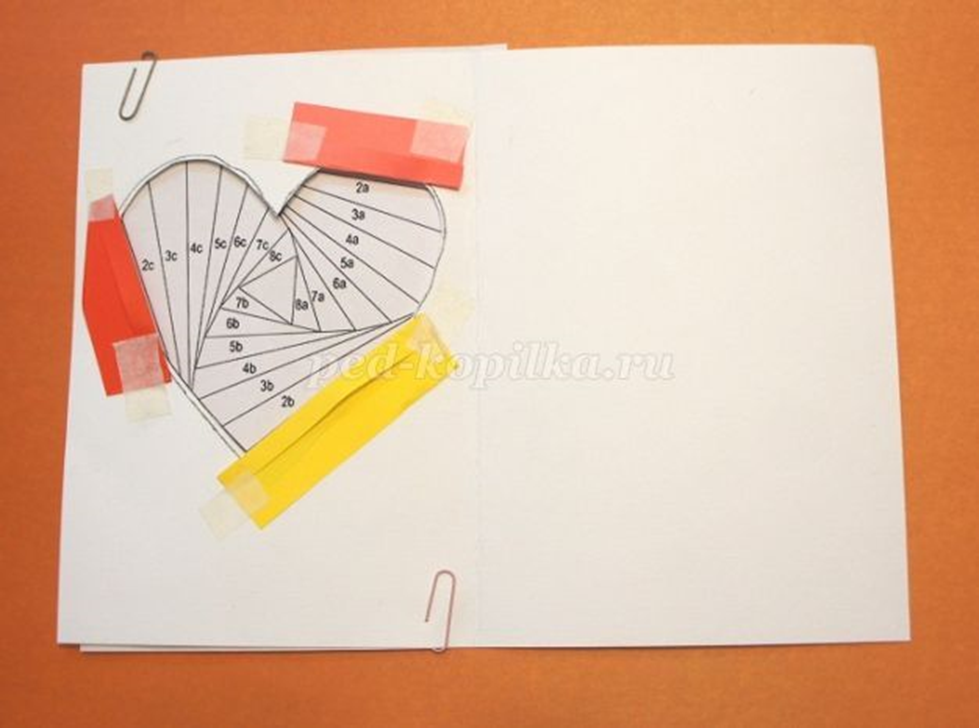 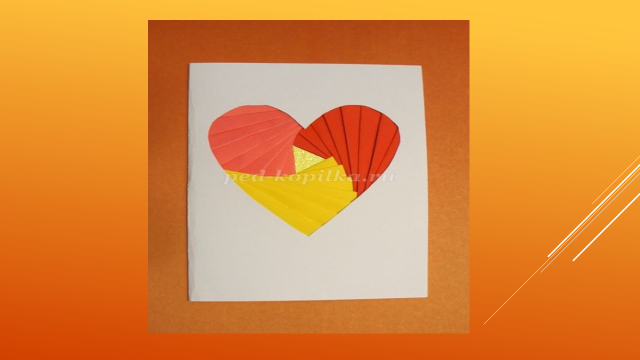 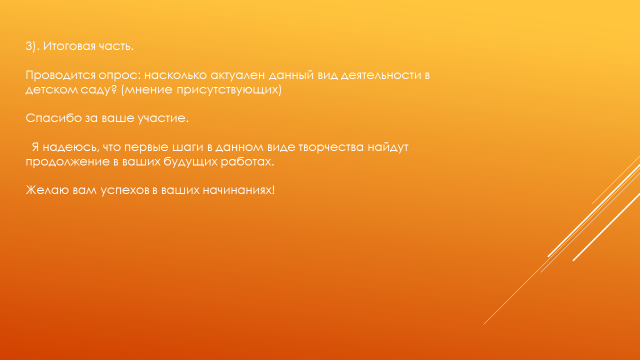